第9课
北美大陆上的新体制
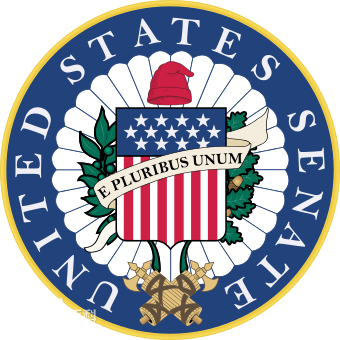 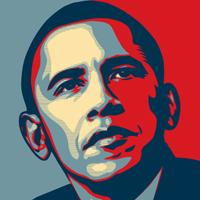 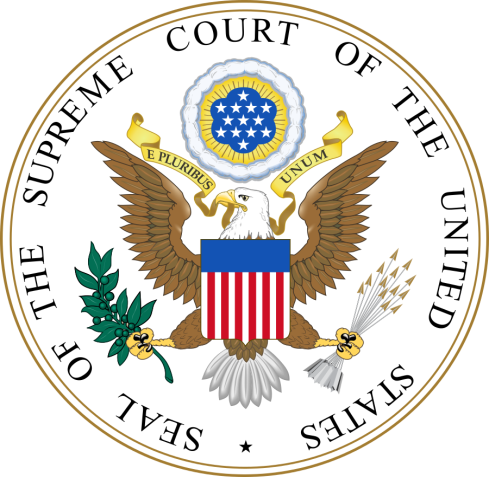 看视频并结合教材39页，思考问题：
1.视频反映的是哪个国家的历史？
2.这个国家何时独立的？有什么标志性事件？
3.这个国家建立后实行了什么样的政体？
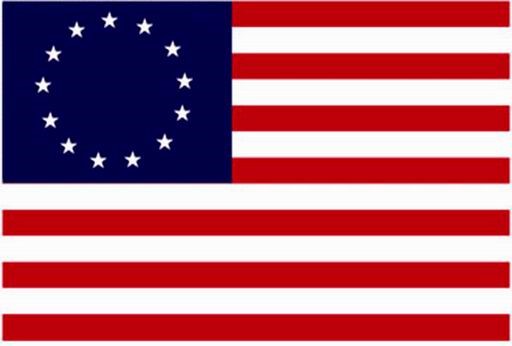 邦联制
一、松散的邦联制——新体制建立的背景
邦联：
         邦联是若干独立国家为军事、外交或贸易等方面的利益组成的联合体。各成员国保有主权。最初美国革命者效仿瑞士的邦联。现在世界上最著名的邦联是欧盟，
最大的特点：松散
思考1：松散会带来什么问题？
所有这一切都需要强有力的中央政府
经济：
1.没有征税权，无法解决战争遗留的巨额公债；
2.没有统一的关税保护政策，给英国的商品倾销以可乘之机；
3.各州互设关卡，阻碍州际贸易。
政治：松散的状态，无法维持统治秩序的稳定。
外交：不能形成统一的声音。
1787年费城制宪会议
阶级代表：
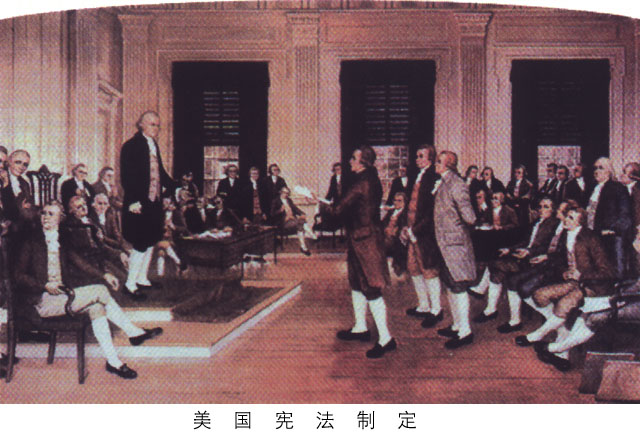 资产阶级和种植园奴隶主
1787年宪法
思考2：《1787年宪法》的制定还受到什么因素的影响？有哪些原则？
二、《1787年宪法》——新体制的确立
1.背景：
（1）美国独立，建立邦联制国家
（2）建国初面临的新问题
（3）理论来源：孟德斯鸠三权分立的学说
（4）历史借鉴：英国早已确立君主立宪制
（1）联邦制原则
2.原则：
材料一：建立一个体现独立主权的强有力的联邦政府（即中央政府），联邦政府拥有政治、经济、军事和外交大权，联邦政府高于各个州，是唯一的主权单位。
材料二：联邦宪法是全国最高的法律，任何州的宪法和法律都必须服从联邦宪法，不得与联邦宪法和法律相抵触
 ——《1787年宪法》
中央政府：联邦政府拥有国家主权，
                       联邦法律是全国最高法律
地方政府：州政府一定的自治权
阅读材料回答问题：1787年宪法对联邦政府的地位做了怎样的规定？联邦政府拥有哪些权力？这体现了什么原则？
（2）分权制衡原则
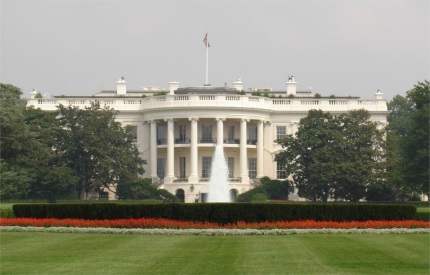 总统任命联邦法官
总统可否决国会通过的法律
行政
国会可以三分之二多数通过
总统所否决的法律
最高法院可宣布总统法令违宪
分权
制衡
总统任命的法官须经参议院确认
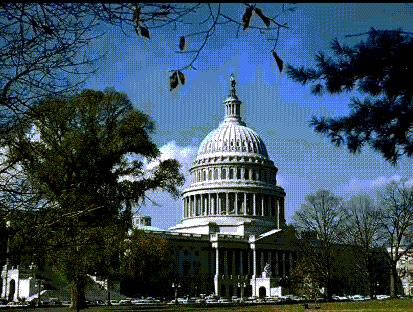 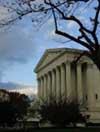 最高法院可宣布法律不合宪法
立法
司法
业务交流群
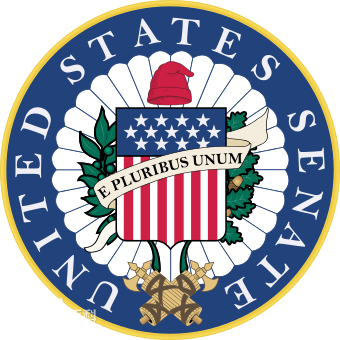 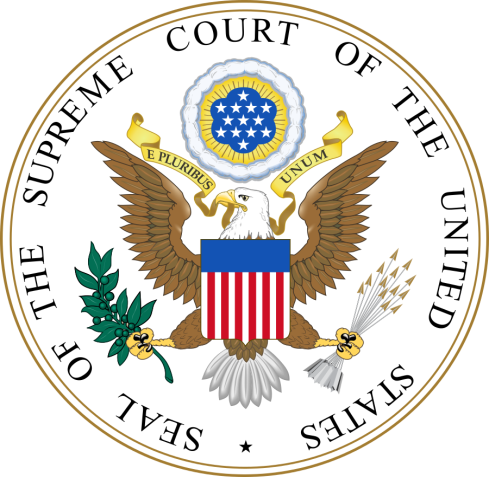 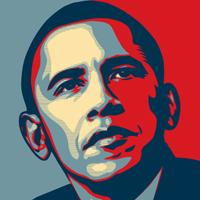 总 统
最高法院
国 会
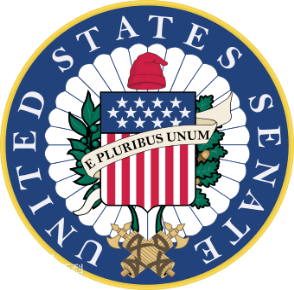 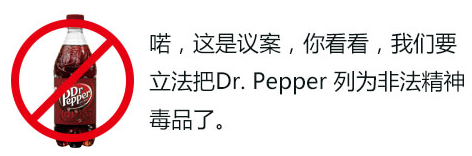 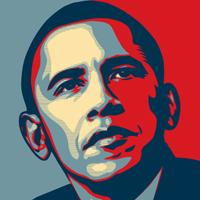 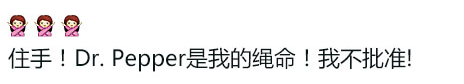 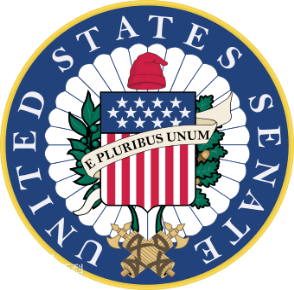 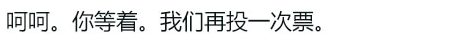 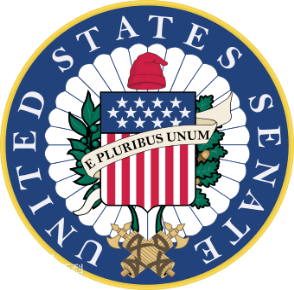 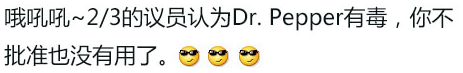 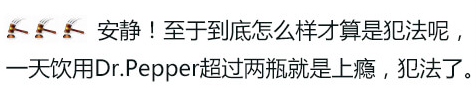 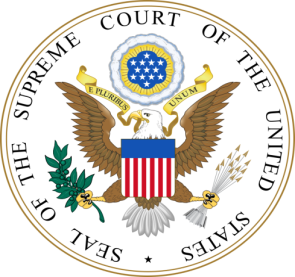 （3）人民主权原则
选举
任期
总统和国会议员都由            产生。实行            制。
3.评价
（1）意义（积极）：
近代世界第一部资产阶级成文宪法
使美国成为一个联邦制的总统制共和国
促进美国社会经济的发展
（2）局限（消极）：
① 留下了种族歧视的烙印，没有真正解决人权问题，如承认黑人奴隶制，妇女无选举权。
② 各州权利过大，为地方对抗中央提供可能，为内战埋下伏笔。
州权主义
三、美国内战（1861-1865年）——新体制的发展
1.原因：州权主义活跃
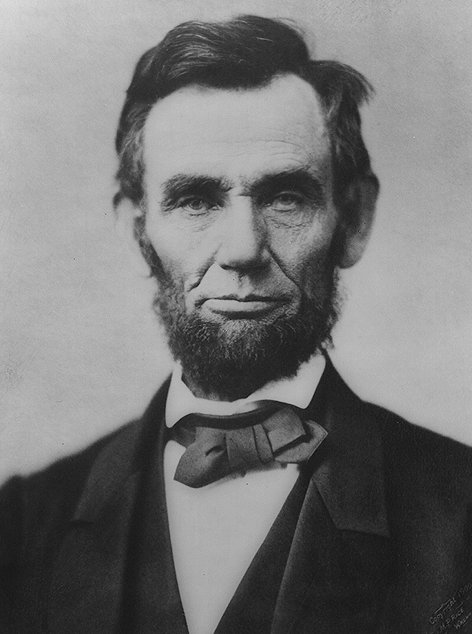 2.时间：1861-1865年
北方VS南方
3.结果：北方胜利
思考3：为什么是北方取得胜利？
《黑人奴隶宣言》
亚伯拉罕·林肯
在合众国境内或属合众国管辖的任何地方，不准有奴隶制或强制劳役存在，惟用于业经定罪的罪犯作为惩罚者不在此限。
——宪法修正案第13条[1865年批准生效]  　　
   在合众国出生或归化于合众国并受合众国管辖的人，均为合众国和他所居住的州的公民。任何一州均不得制定或实施限制合众国公民的特权或豁免的法律；无论何州未经正当法律程序均不得剥夺任何人的生命、自由或财产。
——宪法修正案第14条[1868年批准生效]
废除了奴隶制
联邦制的总统制共和制得到了发展。
肯定了联邦法律的至上性
四、两党制——新体制的完善
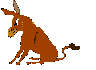 1828年
民主党         　　成立


共和党                 成立
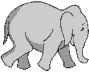 1854年
民主党：种植园奴隶主
共和党：工业资产阶级和西部农场主
历史传统
19世纪中
两
党
民主党：多数妇女、少数民族、低收入阶层和老年人
共和党：男人、白人、高收入阶层和年轻人
基础群众
现在
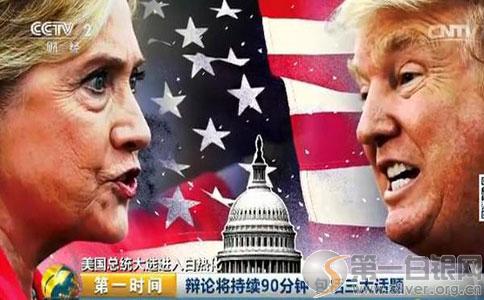 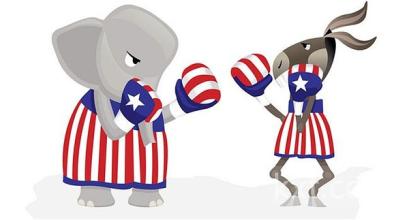 民主党   VS  共和党
希拉里   VS  特朗普
两党制对美国政治的影响
（1）意义：
两党制互相监督，从而可以在一定程度上限制当权的政党滥用权力。
分权制衡体制的重要组成部分
（2）局限：
美国的政治选举都受两党的操控，体现 了其本质上两党制下的两党都是资产阶级的 统治工具。
总统
国王
选民选举
世袭
终身制
任期制
有
无
总统
首相
总统任命
议会产生
总统
议会
课后作业
1.美国国家运行是如何体现“分权制衡”原则的？
2.默写“《1787年宪法》的评价”。
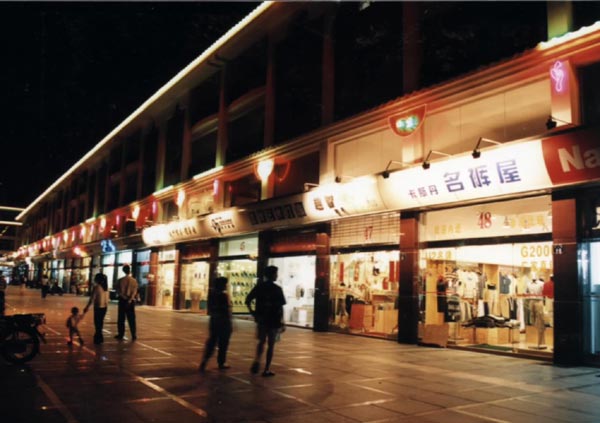 谢谢
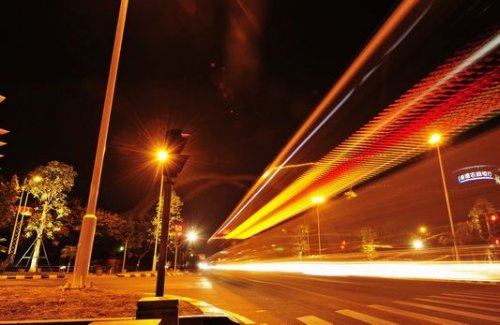 1776年，发表《独立宣言》，美利坚合众国诞生
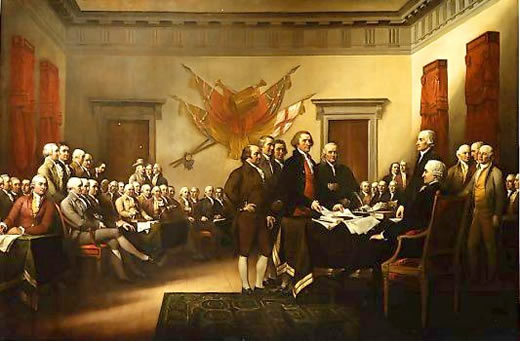 the United States of America
在合众国境内受合众国管辖的任何地方，奴隶制和强制劳役都不得存在……  　　
——《美利坚合众国宪法》第十三条修正案(1865年）


合众国公民的选举权不得因种族、肤色而被合众国或任何一州加以拒绝或限制。　                                     
——《美利坚合众国宪法》第十五条修正案(1870年) 


合众国公民的选举权，不得因性别而被合众国或任何一州加以拒绝或限制。　 　            ——《美利坚合众国宪法》第十九条修正案(1920年)
1865年之前，保留了黑人奴隶制
1870年之前，黑人、印第安人是没有选举权的
1920年之前，妇女是没有选举权的